CHƯƠNG 4
ỨNG DỤNG CỦA TIN HỌC
ÔN BÀI CŨ
Câu hỏi: Em hãy nêu các thao tác chèn ảnh vào trang trình chiếu?
BÀI 26
TẠO BÀI TRÌNH CHIẾU VỀ THẾ GIỚI TỰ NHIÊN
MỞ ĐẦU
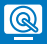 Các em đã được xem video “Trái Đất quay quanh Mặt Trời”. Hôm nay, các em hãy tạo bài trình chiếu kể lại những gì quan sát đã đem lại hiểu biết mới về thế giới tự nhiên.
BÀI TRÌNH CHIẾU - TRÁI ĐẤT QUAY QUANH MẶT TRỜI
1
Ý tưởng và nội dung trình chiếu
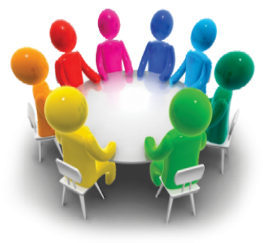 Các em hãy trao đổi nhóm về:
Ý tưởng: Trình bày thông tin về Trái Đất quay quanh Mặt Trời;
Nội dung: Thời gian Trái Đất quay một vòng quanh Mặt Trời.
BÀI TRÌNH CHIẾU - TRÁI ĐẤT QUAY QUANH MẶT TRỜI
2
Xây dựng bài trình chiếu
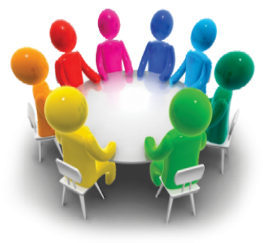 Các nhóm theo hướng dẫn ở mục 2 (SGK trang 64 – 65), để xây dựng bài trình chiếu.
BÀI TRÌNH CHIẾU - TRÁI ĐẤT QUAY QUANH MẶT TRỜI
3
Thực hiện trình chiếu
Em hãy thực hiện các công việc sau: 
   •  Gõ phím F5 để trình chiếu; 
   • Gõ phím Esc để quay về màn hình soạn thảo.
BÀI TRÌNH CHIẾU - TRÁI ĐẤT QUAY QUANH MẶT TRỜI
4
Lưu tệp
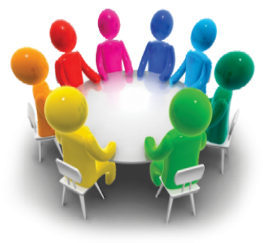 Em hãy thực hiện các công việc sau: 
   • Trao đổi nhóm để đặt tên cho tệp. 
 	Gợi ý: Trai Dat quay quanh Mat Troi;
   • Lưu tệp với tên đã thống nhất trong nhóm.
GHI NHỚ
Sử dụng phần mềm trình chiếu kể lại hiểu biết mới của em về thế giới tự nhiên sẽ dễ hiểu và hấp dẫn hơn.
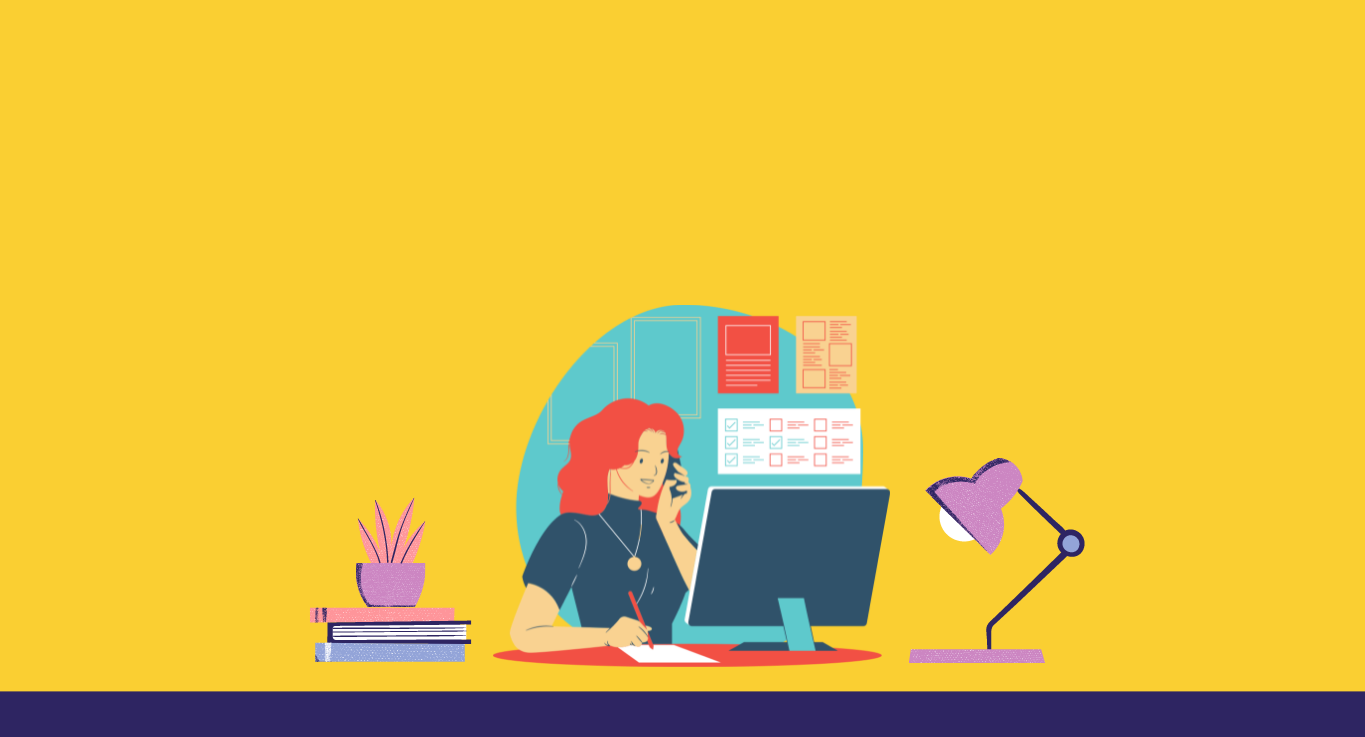 XIN CHÀO CÁC EM